dr hab. Monika A. Król prof. UŁ
Wydział Prawa i Administracji
Uuniwersytet Łódzki
Modele funkcjonowania samorządu rolniczego w Unii Europejskiej i wybranych krajach spoza Unii
1
Plan wystąpienia
1.Samorząd jako forma korporacji prawa publicznego
1.1. Pojęcie i istota korporacji prawa publicznego
1.2. Samorząd jako forma korporacji prawa publicznego w państwach europejskich
2. Samorząd rolniczy jako samorząd specjalny w państwach europejskich
2.1. Samorząd zawodowy 
2.2. Samorząd gospodarczy
3. Geneza  wyodrębnienia  się  samorządu rolniczego w wybranych państwach europejskich 
4. Modele funkcjonowania samorządu rolniczego w Europie 
4.1.Model kontynentalny 
4.2. Model anglosaski 
4.3. Rozwiązania prawne przyjęte w innych wybranych państwach europejskich 
5. Samorząd rolniczy w Polsce jako forma samorządu specjalnego o charakterze mieszanym – Konkluzje
2
Samorząd jako forma korporacji prawa publicznego
1. Pojęcie i istota korporacji prawa publicznego
2. Samorząd jako forma korporacji prawa publicznego w państwach europejskich
3
Pojęcie i istota korporacji prawa publicznego
Pojęcie samorządu wywodzone jest z administracyjnoprawnej koncepcji z lat 20. XX w., jaką była konstrukcja związku publicznoprawnego , a bardziej współcześnie z koncepcji korporacji prawa publicznego

Korporacja prawa publicznego jest organizacyjnie uporządkowanym zrzeszeniem osób, które na mocy przypisania jest zdolne do objawiania woli i podejmowania czynności prawnych i które - niezależnie od zmiany poszczególnych członków -  tworzy prawną jednostkę . 

Korporacje to: 
podmioty administrujące,  
spełniają wyłącznie stałe cele publiczne 
są wyposażone we władztwo publiczne
ukonstytuowane według zasady członkostwa 
istnieją niezależnie od liczby i zmiany członków

Członkowie korporacji:
Podmiot korporacji – uprawniony ale i zobowiązany do udziału w urzeczywistnianiu celów korporacji
4
Pojęcie i istota korporacji prawa publicznego
Korporacje prawa publicznego służą zawsze celom publicznym, chociaż mogą jednak jednocześnie zaspokajać interesy pewnych grup zawodowych, a nawet interesy prywatne . 

W zależności od podstaw lub rodzaju więzi między jej członkami w doktrynie  wyróżniono się trzy typy korporacji publicznych:

1.  kryterium - więź terytorialna wynikająca z zamieszkania na danym terytorium, determinuje to przynależność do określonych wspólnot terytorialnych, tzw. terytorialna korporacja komunalna (samorząd terytorialny)

2. kryterium - związanie członkostwa korporacji z własnością nieruchomości lub siedzibą przedsiębiorstwa, tzw. korporacja realna (np. izby przemysłowe lub handlowe )

3. kryterium - wykonywany zawód, tzw. korporacja personalna (izby lekarskie, czy adwokackie);
5
Izby rolnicze jako przykład korporacji
Izby rolnicze stanowią przykład:

korporacji prawa publicznego

zarówno realnej, związanej z własnością (czy posiadaniem) nieruchomości rolnej, w tym także z korzystaniem  z nieruchomości
 
jak i personalnej, zrzeszającej osoby związane z wykonywaniem zawodu rolnika.
6
Samorząd jako forma korporacji prawa publicznego
Podstawową formą korporacji jest samorząd, 
państwo przekazuje mu znaczną część funkcji administracyjnej
wyposaża go w osobowość prawną (także w dziedzinie prawa publicznego).  

Cechy samorządu:

 1) jest organizacją grupy społecznej dającej się wyodrębnić ze względu na różne więzi, np. miejsce zamieszkania, zawód; 

2) charakteryzuje je powszechność członkostwa; 

3) ma strukturę wewnętrzną opartą na demokracji; 

4) jest samodzielny i odpowiada za swoją działalność
7
Samorząd jako forma korporacji prawa publicznego w państwach europejskich
Istotą samorządu jest jego strona podmiotowa, 
pewna specyficzna forma wykonywania administracji publicznej, przez zainteresowanych obywateli, grupy ludzi, związki ludności 
udział w tej grupie jest zazwyczaj obligatoryjny, 
chociaż w przypadku form samorządu gospodarczego dopuszcza się dobrowolność. 
Państwo wyposaża taki związek w określone kompetencje 
Gwarantuje korzystanie z władztwa administracyjnego
Podstawa prawna zawsze w przepisach prawa powszechnie obowiązującego, w tym często w Konstytucji 
Polska 
art. 16 Konstytucji - samorząd terytorialny i 
art. 17 Konstytucji –  samorządy specjalne: 
zawodowy 
gospodarczy
8
Samorząd rolniczy jako samorząd specjalny w państwach europejskich
.
1. Samorząd zawodowy
2. Samorząd gospodarczy
9
Samorząd zawodowy
tworzony jest dla zawodów zaufania publicznego, często określanych jako „wolne zawody
zorganizowany z mocy prawa w korporacje prawa publicznego
istotą jest powierzenie zarządu sprawami publicznymi samym zainteresowanym,
obligatoryjne członkostwo
dopuszczenia do wykonywania danego zawodu (wpis na listę)
Kodeks dobrych praktyk, kodeks zasad etyki zawodowej 
Obowiązek odbywania szkoleń
sankcji za nienależyte jego wykonywanie - sądownictwo dyscyplinarnego
Struktura – kilku szczeblowa, izby wyposażone w osobowość prawną, reprezentacja krajowa
10
Samorząd gospodarczy
Samorząd gospodarczy to związek publicznoprawny, którego uczestnicy są powiązani więzią gospodarczą.
 W II RP określano go jako samorząd podmiotów czynnych w danej gałęzi gospodarki i zaliczano doń samorządy przemysłowo-handlowe, samorząd rzemieślniczy i samorząd rolniczy
wyraz decentralizacji administracji państwowej, uzupełnienie działalności państwa w sferze ekonomicznej - 
przedsiębiorcy mogą uczestniczyć w wykonywaniu niektórych funkcji państwa w gospodarce

Może pełnić wiele funkcji:
źródłem informacji o działalności gospodarczej 
wykorzystaniu tych informacji w interwencjonizmie państwowym
działalność promocyjna, edukacyjna, szkoleniowa może przyczyniać się do zmniejszania bezrobocia, do podejmowania trafnych wyborów kierunków  produkcji, zagrożonych mniejszym ryzykiem gospodarczym; 
ułatwiać konsultacje społeczne, opiniowanie aktów prawych; 
przejęcie wykonywania części zadań państwa wobec gospodarki np. w zakresie wydawania certyfikatów, znaków jakości.
11
Udział w samorządzie gospodarczym
Genezy samorządu gospodarczego należałoby doszukiwać się w XIII w. związkach kupieckich we Włoszech. 
We Francji Napoleon Bonaparte w dekrecie konsularnym z 1802 r. powołał izby handlowe zrzeszające kupców i przemysłowców, a francuskie chambres de commerce stały się wzorcem dla tworzenia izb przemysłowo-handlowych w innych krajach europejskich


W Polsce historycznie izby gospodarcze i rzemieślnicze w pierwszym okresie swojej działalności zostały oparte na modelu obowiązującym w Niemczech i w Austrii w II połowie XIX w.
 Izby były organizacjami samorządu gospodarczego o charakterze przymusowym, obejmującym wszystkich przemysłowców i rzemieślników danego okręgu.
12
Modele samorządu gospodarczego
Współcześnie w krajach Unii Europejskiej wskazać można 2 modele:
Pierwszy to model „romański”, na co wskazywały jego włoskie i francuskie korzenie, a dziś szerzej określany jako „kontynentalny”, z obligatoryjną przynależnością podmiotów gospodarczych w izbach. Działają na podstawie prawa publicznego
Tego typu strukturę wybrały: Francja, Hiszpania, Włochy, ale też Niemcy, Austria, Luksemburg, Holandia, Grecja, Słowacja i Słowenia.
Drugi to model „anglosaski”, który reprezentuje zwłaszcza prawo anglosaskie. Charakteryzuje się dobrowolnością przynależności do izb gospodarczych.  Izby te funkcjonują na podstawie prawa prywatnego. 
Model ten wybrały: Wielka Brytania, Irlandia, Finlandia, Szwecja, Dania, Belgia Portugalia, Cypr, Malta, jak również państwa postsocjalistyczne: Czechy, Węgry, Estonia, Łotwa, Litwa, Bułgaria i Rumunia, a także Polska.
13
Pozycja samorządu gospodarczego
Model romański
Wynika z uznania w danym modelu samorządu gospodarczego jako instytucji prawa publicznego i powierzenie mu zadań publicznych, polegających na wykonywaniu zadań zleconych z zakresu administracji gospodarczej. 
Takie rozwiązanie przyjęto w Austrii, Francji, Niemczech, Holandii, 

Model anglosaski
Natomiast w Wielkiej Brytanii i Danii, a także w Polsce samorząd gospodarczy nie ma takich uprawnień.  

Nieporównywalnie większą rolę odgrywa rzeczywisty samorząd gospodarczy funkcjonujący w reżimie prawa publicznego.
Przesądza o tym powszechny charakter, władztwo administracyjne, samodzielność działania, wykonywanie zadań z zakresu administracji publicznej, własne źródła dochodów, których znaczną część stanowi udział w podatkach lokalnych i państwowych. 
To wszystko przesądza o przewadze izb modelu romańskiego (kontynentalnego) nad izbami w modelu anglosaskim.
14
Modele funkcjonowania samorządu rolniczego w Europie
Charakteryzuje je jedna cecha wspólna - związek z samorządem gospodarczymi,
 a przyjęte rozwiązania są pochodną ustroju tego samorządu.
1.Model kontynentalny 
1.1. Model francuski samorządu rolniczego
1.2. Model niemiecki samorządu rolniczego
1.3. Model austriacki samorządu rolniczego

2. Model anglosaski
2.1. Model włoski samorządu rolniczego
2.2. Model czeski samorządu rolniczego
15
Geneza samorządu rolniczego w Europie
Sytuacja społeczno-gospodarcza w drugiej połowie XIX w. spowodowała konieczność otoczenia szczególną ochroną interesów tej grupy zawodowej
Pierwsze zrzeszenia rolnicze i związki zawodowe, pierwsze izby rolnicze w Europie powstają w celu obrony własnych interesów i wspierania rolnictwa . 
Ważne miejsce w historii formowania się samorządu rolniczego odegrała: 
Francja – rady rolnicze - 1851 r. ustawy o doradczych izbach rolniczych  (Chambres consultatives d`Agriculture) i 1924 – ustawa o izbach rolniczych
Prusy - ustawą z 1894 r. Izby te miały charakter korporacji publicznoprawnej, posiadały osobowość publicznoprawną i władztwo administracyjne
Austria – pierwsze izby w Styrii 1819, 
Przed I wojną światową w Szwajcarii i Holandii . We  Włoszech Wielkiej Brytanii, w krajach skandynawskich. 
W Belgii izby rolnicze powstały w 1924 r., na Węgrzech w 1920 r., w Rumunii w roku 1925.
16
Modele izb rolniczych
I kryterium charakteru prawnego

1) model kontynentalny (francuski, niemiecki, pruski);
Izba jest korporacją prawa publicznego, wyposażoną we władztwo administracyjnoprawne i z mocy ustawy posiadającą obligatoryjny charakter członkostwa –
2) model anglosaski – izba  jest formą zrzeszania bez władztwa administracyjnego, która opiera się na dobrowolnym modelu członkostwa, a izby funkcjonują jako elitarne organizacje zawodowe różnych grup interesu

II kryterium stopnia wyodrębnienia samorządu rolniczego. 

1) w którym izby rolnicze nie zostały wyodrębnione z samorządu gospodarczego i funkcjonują wspólnie z samorządem handlowym, przemysłowym, rzemieślniczym – model włoski, ukraiński;
2) w którym izby rolnicze zostały wyodrębnione i funkcjonują w oparciu o własną regulację prawną – model francuski, niemiecki, austriacki, ale też model czeski.
17
Francja
Izby rolnicze we Francji są instytucjami publicznymi, a członkostwo w nich jest obligatoryjne. 
Członkostwo bardzo szerokie – właściciele, dzierżawcy gospodarstw, członkowie ich rodzin, pracownicy zatrudnionymi w tych gospodarstwach, emeryci i renciści,
 trójstopniowy: izby departamentalne, regionalne i Stałe Zgromadzenie Izb Rolniczych, struktura organizacyjna nie jest zhierarchizowana, współpraca na zasadzie pomocniczości
status korporacji prawa publicznego, posiadają osobowość prawną, 
wyposażone są w prerogatywy zakładów prawa publicznego i stanowią samorządowe instytucje reprezentujące wobec władz publicznych zawodowe interesy rolnictwa
Zakres działania izb jest bardzo szeroki
zapewniają rolnikom szereg profesjonalnych świadczeń wspierających postęp w rolnictwie:• oświatę rolniczą - prowadzą szkoły rolnicze; • doradztwo rolnicze – zarówno ekonomiczno-prawne, jak i technologiczne, prowadzą kursy i szkolenia; • zapewniają wsparcie specjalistów poszczególnych dziedzin w terenie; • uczestniczą we wdrażaniu systemów jakości.
18
Niemcy
legitymizacja samorządu rolniczego jako organu państwa w Konstytucji 
Kompetencje związane z całością spraw związanych z powoływaniem izb rolniczych, organizacją i funkcjonowaniem jako podmiotów zdecentralizowanej administracji publicznej została art. 30 i 83 Konstytucji przeniesiona na kraje związkowe. 
niewielkie różnice w strukturze organizacyjnej i zadaniach izb rolniczych działających na szczeblu poszczególnych krajów związkowych (landów).  
Wszystkie jednak funkcjonują na zasadach korporacji prawa publicznego - współdecydują i ponoszą wspólną odpowiedzialność w zakresie regulowania ważnych spraw dla środowiska, które reprezentują 
posiadają osobowość publicznoprawną, a przynależność do izb jest obligatoryjna
szerokie rozwinięcie ich funkcji: 1) opiniodawczo-doradczych (prowadzenie szkół, doradztwo rolnicze, kursy, szkolenia; 2) informacyjnych (gromadzenie informacji, rzeczoznawstwo, ekspertyzy, poprawa warunków bhp); 3) monitoring rynku rolnego, poprawa jego struktury
Wiele sektorów: leśnictwo, rybactwo, pszczelarstwo
Izby mogą prowadzić przedsiębiorstwa
19
Austria
Podstawa konstytucyjna -  izby rolnicze to profesjonalne przedstawicielstwo sektora rolnego i leśnego, podlegające jurysdykcji władz regionalnych - Kantonów
Izby podlegają jurysdykcji regionów federalnych i są organami publicznymi na mocy prawa regionalnego.  
Są korporacją publiczno-prawną, która ma prawo nabywać i dysponować majątkiem, jak i zaciągać zobowiązania. 
Celem izby rolniczej jest reprezentowanie i popieranie interesów gospodarki rolnej i leśnej, doradztwo rolnicze i podejmowanie przedsięwzięć wspierających produkcję rolniczą, przetwórstwo oraz zbyt płodów rolnych. Ma to służyć poprawie ogólnej sytuacji w sektorach rolnictwa i leśnictwa oraz reprezentowaniu ich wspólnych interesów
rząd federalny Austrii przekazał administrację Wspólnej Polityki Rolnej Unii Europejskiej rolniczym regionalnym izbom rolniczym, 
nieodpłatne usługi konsultacyjne dla rolników w zakresie budownictwa, prowadzenia gospodarstw rolnych, techniki rolniczej, wiejskiego gospodarstwa domowego oraz spraw prawnych i podatkowych
20
Model anglosaski
Model anglosaski jest charakterystyczny dla Wielkiej Brytanii i państw skandynawskich. 
Charakteryzuje się ścisłymi związkami z samorządem gospodarczym, z dobrowolnością udziału w tym zrzeszeniu. 
Utrzymywany jest najczęściej ze składek członkowskich, z udziałem dotacji budżetowej. 
Model ten występuje we Włoszech, ale został też recypowany w Czechach.
 Jednak między tymi rozwiązaniami są duże odrębności.
21
Włochy
W modelu włoskim izby rolnicze nie zostały wyodrębnione. 
Reprezentacja i ochrona interesów tej grupy zawodowej istnieje jednak w ramach funkcjonującego od 100 lat włoskiego samorządu gospodarczego –  Izby handlowej, przemysłowej, rzemieślniczej i rolniczej - Camera di Commercio, Industria, Artigianato e Agricoltura CCIAA 
Podstawowym celem działania jest pomoc lokalnych władz publicznych dla wsparcia ochrony włoskich firm oraz promocja włoskich organizacji prowadzących działalność gospodarczą.
producenci rolni, są zobowiązani do zarejestrowania się w izbie prowincji, do której należą, jak również złożenia rocznych rachunków finansowych do Registro delle Imprese, oddziału CCIAA.
Mają charakter publiczny, niezależny, samowystarczalmny, lokalny, nieterytorialny,  instytucjonlany, nie są nastawione na zysk
Mają bardzo szeroki zakres działania np. w zakresie regulacji rynku, monitorowania gospodarki lokalnej, promocji, promocji innowacji, transferu wiedzy, badań i analiz, 
władztwo administracyjne: prowadzenie rejestrów przedsiębiorstw
22
Czechy
Izba Agrarna Republiki Czeskiej ( Agrární Komora České Republiky - AKČR), 
jest wyraźnie organizacyjnie wyodrębnioną, samorządną organizacją rolniczą, podmiotem prawnym reprezentującym interesy swoich członków, osób prawnych i fizycznych, takich jak: rolnicy (w tym pszczelarze) i leśnicy. 
Posiada ponad 100 tys. członków, przy czym członkostwo w izbie jest dobrowolne. 
Izba została utworzona na mocy ustawy o Izbie Gospodarczej Republiki Czeskiej i Izbie Rolniczej Republiki Czeskiej .
Charakterystyczne jest to, że na mocy ustawy zadania i struktura organizacyjna obydwu typów izb jest uregulowana w sposób jednolity. 
Izba świadczy usługi doradcze i informacyjne w całej Republice Czeskiej w następujących obszarach: prawny i legislacyjny, doradczy i szkoleniowe, współpracuje z organami administracji i innymi instytucjami
Wydaje czasopisma branżowe
przy Czeskiej Izbie Handlowej i Izbie Rolniczej Republiki Czeskiej  -istnieje Sąd Arbitrażowy  Agrární komora České republiky
23
Rozwiązania prawne przyjęte w innych wybranych państwach europejskich
1. Chorwacja
2. Estonia
3. Litwa
4. Słowacja 
5. Turcja
6. Ukraina
7. Węgry
24
Chorwacja
Chorwacka Izba Rolnicza –Hrvatska Poljoprivredna Komora HPK– reprezentuje swoich członków (zarejestrowane gospodarstwa rolne, stowarzyszenia rolnicze i spółdzielnie oraz przedsiębiorstwa rolnicze) działa na podstawie ustawy 29 czerwca 2018 r. o chorwackiej izbie rolniczej . 
Izba ma status osoby prawnej. 
Na mocy art. 7 ust. 1 członkostwo w izbie jest obowiązkowe dla wszystkich rolników zarejestrowanych w rejestrze gospodarstw rolnych.
 Dobrowolnymi członkami izby mogą być na wniosek wszystkie inne osoby związane z realizacją polityki rolnej.
 Podstawą finansowania izby są składki członkowskie, prowadzona dzielność izby, dotację z budżetu państwa i inne nadzwyczajne dochody

Izba realizuje zadania w zakresie:  1) reprezentacji interesów rolników; 2) działalność informacyjną;  3) działalność edukacyjno-szkoleniową; 4) organizację targów rolnych; 5) udział w krajowych i międzynarodowych projektach inwestycyjnych.
25
Estonia
Estońska Izba Rolnictwa i Handlu (Eesti Põllumajandus-Kaubanduskoda - EPKK) 
ustawa 28 czerwca 1996 r., jako stowarzyszenie prywatnych rolników i przetwórców,
 od 1997 r. do różnych podmiotów indywidualnych prowadzących działalność w zakresie gospodarki rolnej, dołączyło wiele organizacji i przedsiębiorstw. 
Od końca 2018 r. Izba miała 95 instytucjonalnych  członków, w tym znaczną ilość stowarzyszeń zawodowych i spółdzielni z głównych obszarów działalności estońskiego rolnictwa, produkcji żywności i leśnictwa. 
Celem Izby jest stworzenie sprzyjającego otoczenia biznesowego i walka o stabilny rozwój, na równych warunkach konkurencyjnych, estońskich: 1) rolników; 2) przetwórców produktów rolnych i leśnych; 3) wiejskich przedsiębiorstw gospodarki. 
jednym z największych partnerów społecznych w rozwoju decyzji dotyczących polityki rolnej i rolnictwa w Estonii
przeprowadza ocenę jakości produktów żywnościowych i nadaje estońskie znaki uznanego smaku;
26
Litwa
Litewska Izba Rolnicza (Lietuvos Respublikos Žemés Ūkio Rūmai – ZUR) 
jest organizacją zrzeszającą organizacje pozarządowe rolników i mieszkańców wsi 
reprezentującą wspólne interesy wszystkich mieszkańców obszarów wiejskich, promującą rozwój rolnictwa i sektora wiejskiego.
 Na Litwie izby rolnicze istniały w okresie międzywojennym, formalnie na podstawie ustawy z 1925 r. Po wojnie zostały reaktywowane w 1991 r. 
Członkami mogą być organizacje rolników typu non-profit (stowarzyszenia, związki itp.) reprezentujące interesy producentów rolnych, przetwórców, handlowców tych produktów oraz dostawców usług przemysłowych i intelektualnych dla rolnictwa.
Zadania informacyjno-szkoleniowo-promocyjne
27
Słowacja
Izby rolnicze na Słowacji oparte zostały pierwotnie na modelu niemieckim i austriackim. 
Słowacka Izba Rolno-Spożywcza (Slovenská Poľnohospodárska a Potravinárska Komora – SPPK) 
ustawą nr 30/1992, niepaństwowa, publiczna i samorządowa instytucja, 
misją jest wykonywanie uzasadnionych wspólnych interesów swoich członków w tworzeniu polityki gospodarczej i społecznej, uczestniczenie w jej realizacji oraz wspieranie i ochrona praw jej członków w interesie rozwoju i wzmacniania rolnictwa i żywności
Członkostwo w SPPK jest dobrowolne. 
Członkami SPPK są osoby fizyczne i prawne prowadzące działalność w rolnictwie i przemyśle spożywczym, usługach biologicznych, technicznych i handlowych dla rolnictwa i żywności, a także organizacje samorządowe w sektorze rolnym i inne podmioty
działa poprzez swoje centralne biuro i sieć 38 regionalnych izb rolniczych i spożywczych (RPPK) oraz 4 regionalne izby ze statutem (RCC).
28
Turcja 
Izby tureckie funkcjonują w oparciu o model francuski. Podobnie jak we Francji, podstawową rolą, jaką mają do spełnienia, jest rola rzecznika interesów wobec organów władzy publicznej. 
Prowadzą także szeroko rozumiane poradnictwo. Działalność finansowana jest ze składek członkowskich oraz dotacji rządowej z budżetu państwa. Siedziba Krajowego Związku Izb Rolniczych znajduje się w Ankarze.

Ukraina
Samorząd rolniczy jako forma samorządu gospodarczego nie istnieje. 
Podobnie jak w modelu włoskim, w sektorze rolnym producenci mogą zrzeszać się w zrzeszeniach gospodarczych, co jednak odbywa się na dobrowolnych zasadach. 
Producenci rolni mogą być członkami sieci izb handlowo-przemysłowych, reprezentowanej w każdym regionie , jak i każdego innego stowarzyszenia przedsiębiorców.
29
Węgry
Węgierska Izba Rolnicza (Nemzeti Agrárgazdasági Kamara - NAK), 
Po zmianie ustroju ustawa w 1994 r. o izbach gospodarczych,
obejmuje swoim zakresem działalność produkcyjną w rolnictwie, obrót towarami rolnymi w kraju oraz rozwój obszarów wiejskich.
 Izba jest wyspecjalizowanym, działającym na szczeblu krajowym jednolitym organem publicznym. 
Trudno doszukać się form samorządu gospodarczego. 
Składała się z 20 izb rolniczych na szczeblu okręgów i 20 izb regionalnych. Najwyższym organem jest Węgierska Izba Rolnicza.  
Członkostwo w izbach było dobrowolne, członkami byli tylko więksi rolnicy i spółdzielnie, co gromadziło zaledwie 11 tys. podmiotów.
 W 1999 r. ustawa No. CXXI o izbach gospodarczych. Po reformie z 2013 r. nowa Izba została utworzona jako organ publiczny, jednolicie zorganizowany na szczeblu krajowym. 
Członkostwo w izbie jest obowiązkowe. 
Izba realizuje trzy rodzaje działań: 1) praktyczne usługi dla członków izby (m.in. w zakresie rozliczania z podatków); 2) lobbing na rzecz korzystnych decyzji dotyczących polityki rolnej (zwiększenie konkurencyjności, stworzenie korzystnych rozwiązań gospodarczych). Od 2013 r. po raz pierwszy węgierska izba zaczęła opiniować ustawy;
30
Konkluzje
w Polsce, w odniesieniu do izb rolniczych, funkcjonuje model mieszany – izby rolnicze zostały wyposażone w obligatoryjne członkostwo, ale bez władztwa administracyjnego. 

Ponadto samorząd rolniczy w Polsce to samorząd nietypowy
samorząd ten stanowi swoistą hybrydę dwóch typów samorządu, zarówno samorządu gospodarczego, jak i zawodowego.

 Przemawia za tym kilka względów: 
charakteryzuje się cechami właściwymi zarówno samorządom zawodowym, jak i gospodarczym. 
na mocy ustawy z 14 grudnia 1995 r. o izbach rolniczych  został utworzony w formie wojewódzkich izb rolniczych, których członkami z mocy prawa są osoby fizyczne i prawne będące podatnikami podatku rolnego lub podatku dochodowego z działów specjalnych produkcji rolnej oraz członkowie rolniczych spółdzielni produkcyjnych posiadający w tych spółdzielniach wkłady gruntowe. 
Przynależność dla tej kategorii podmiotów w izbie jest obligatoryjna. To pierwsza z cech, która charakteryzuje samorząd rolniczy w Polsce i stanowi cechę zbliżającą go do samorządu zawodowego
31
Konkluzje
4) kompetencje tego samorządu są bardzo ograniczone, pełni w zasadzie tylko funkcje doradcze, przez co niezasadne jest finansowanie tego samorządu ze środków publicznych. Nie powierzono mu prowadzenia szkół rolniczych, nie pełni roli doradztwa rolniczego. Nie powierzono mu także funkcji związanych z realizacją Wspólnej Polityki Rolnej;
5) finansowany jest w sposób nietypowy. Jedynymi dochodami obligatoryjnymi izb rolniczych nie są opłaty członkowskie, a odpisy w wysokości 2% podatku rolnego od uzyskanych wpływów z tytułu podatku rolnego pobieranego na obszarze działania izby. Pozostałe dochody są dochodami fakultatywnymi, pochodzącymi m.in. od darczyńców, czy zapisobiorców. Polski model nie przewiduje składek członkowskich od rolników. Izby nie mogą też prowadzić działalności gospodarczej. 

Przeprowadzona analiza europejskich modeli funkcjonowania samorządu rolniczego upoważnia do wniosku, że:
wobec przyjęcia w Polsce wskazanych rozwiązań prawnych, 
nikłych środków finansowych na działalność statutową, 
braku uprawnień władczych, 
pozycja izb rolniczych nie jest znacząca.
32
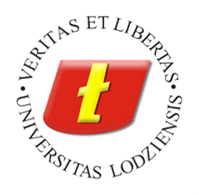 .
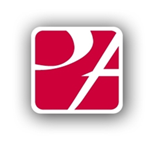 Dziękuję za uwagę
33